Computational Photophysics
Gabriel Schöpfer, Michael Hütter, Milan Ončák
Institut für Ionenphysik und Angewandte Physik
16.01.2025, Abschlussthemen-Präsentation
Verständnis durch quantenchemische Rechnungen
CO2-Capture/Aktivierung
Atmosphärische Physik
Chemische Prozesse auf den Oberflächen
Metastabile Moleküle
Quanteneffekte von Atomkernen
…
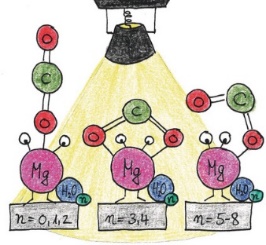 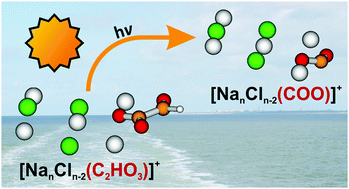 Angew. Chem. Int. Ed. 59, 7467-7471 (2020)
Chem. Eur. J., 29, e202203259 (2023)
Phys. Chem. Chem. Phys. 20, 8143-8151 (2018)
Env. Science: Atmos., 3, 1396 (2023)
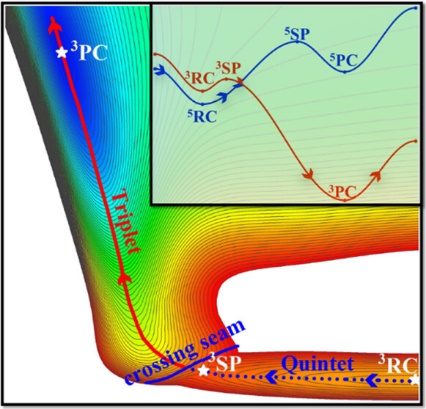 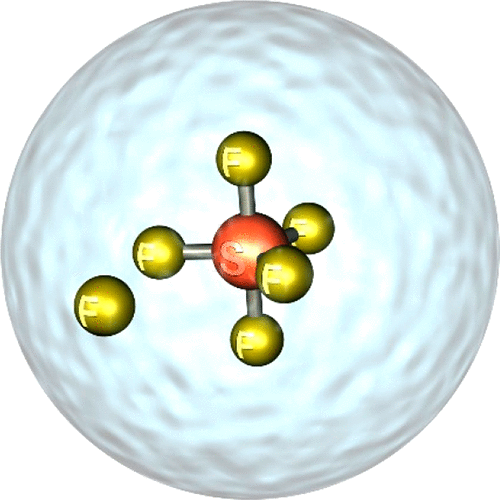 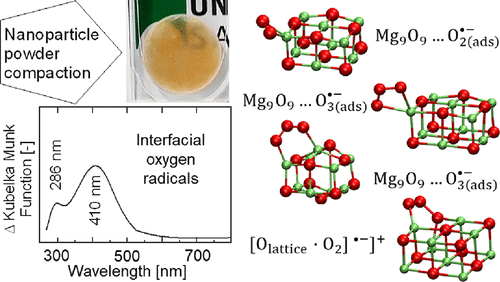 J. Phys. Chem. C, 48, 23332 (2023)
J. Am. Chem. Soc., 146, 14182-14193 (2024)
J. Phys. Chem. Lett., 12, 4112−4117 (2021)
Kontakt: milan.oncak@uibk.ac.at, Raum 3/5
www.uibk.ac.at/ionen-angewandte-physik/photophys/
2
Theoretische Chemische Physik
Physik
(Quantenphysik,
molekulare Dynamik,
Thermodynamik)
Theoretische 
chemische Physik
Chemie
(Reaktivität, 
Spektroskopie,
Katalyse)
IT
(Programmieren,
Datenanalyse)
Kontakt: milan.oncak@uibk.ac.at, Raum 3/5
www.uibk.ac.at/ionen-angewandte-physik/photophys/
3
Thema 1: Aktivierung von CO2
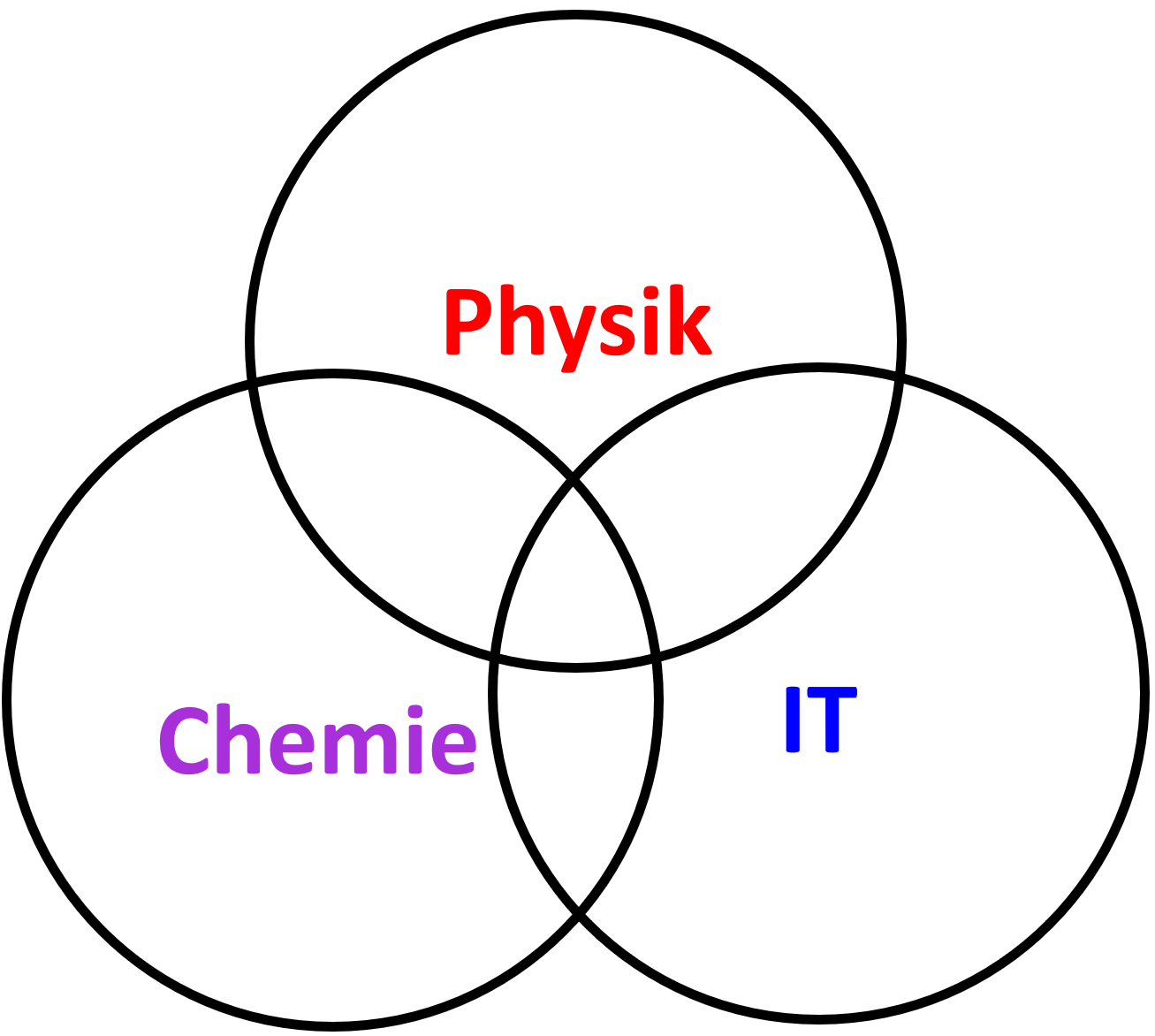 [?]
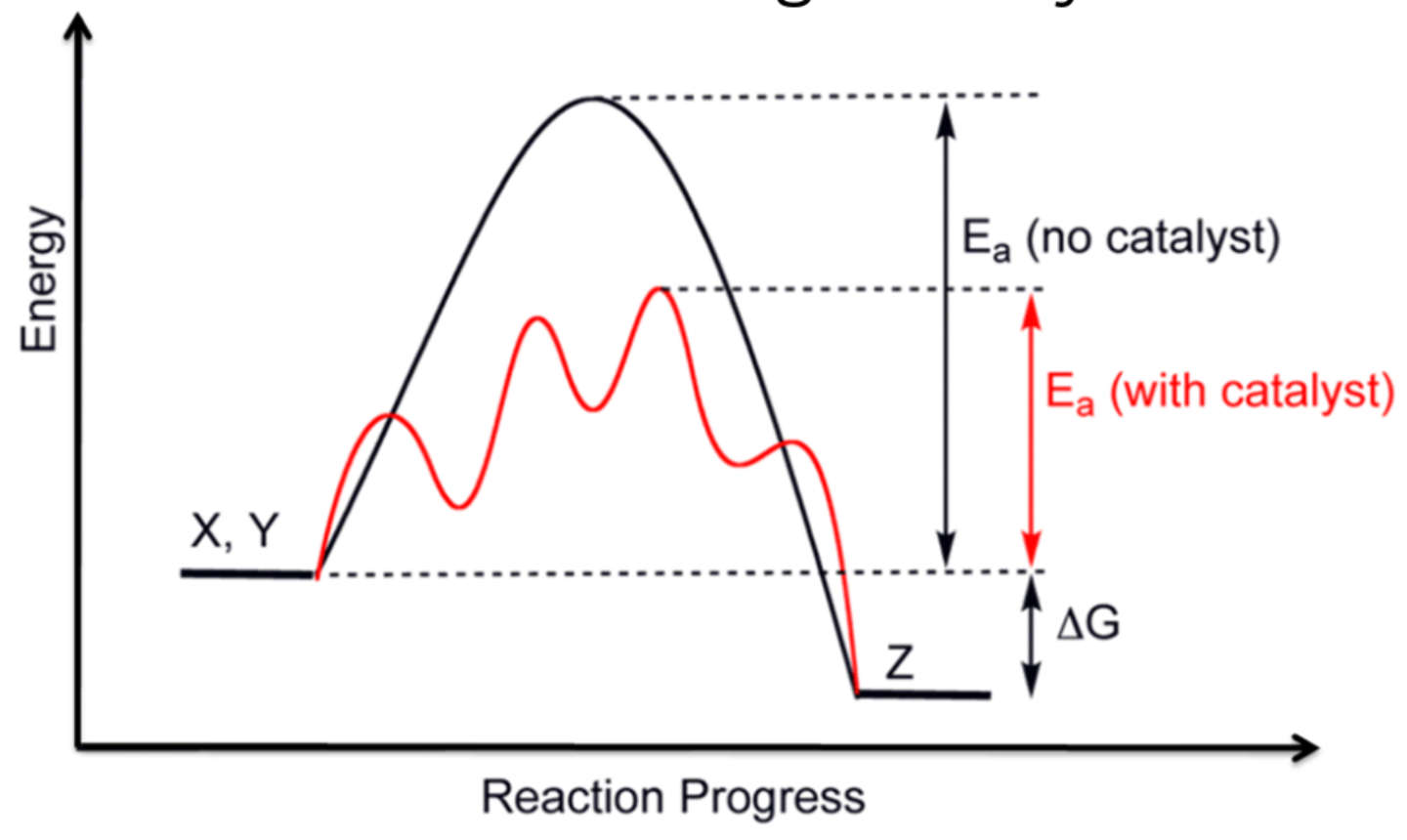 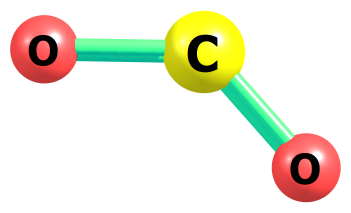 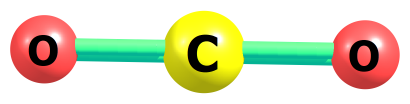 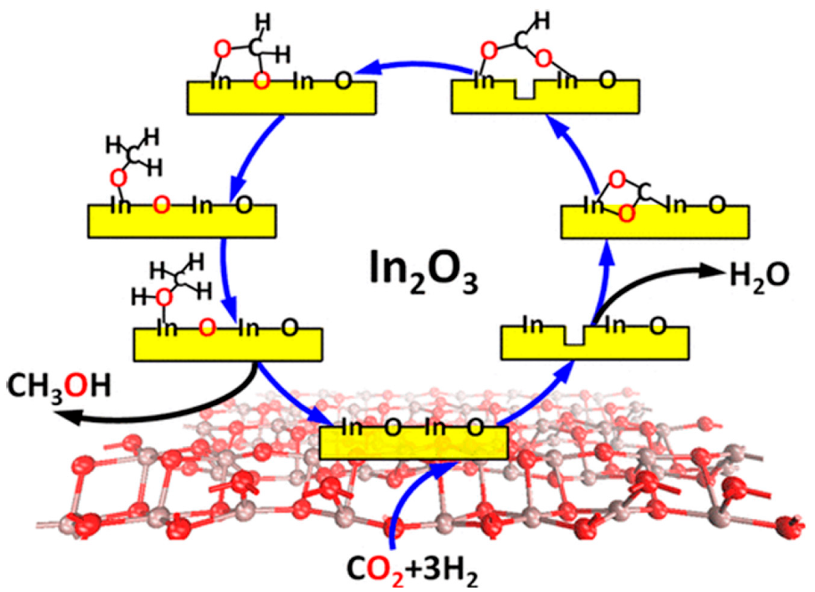 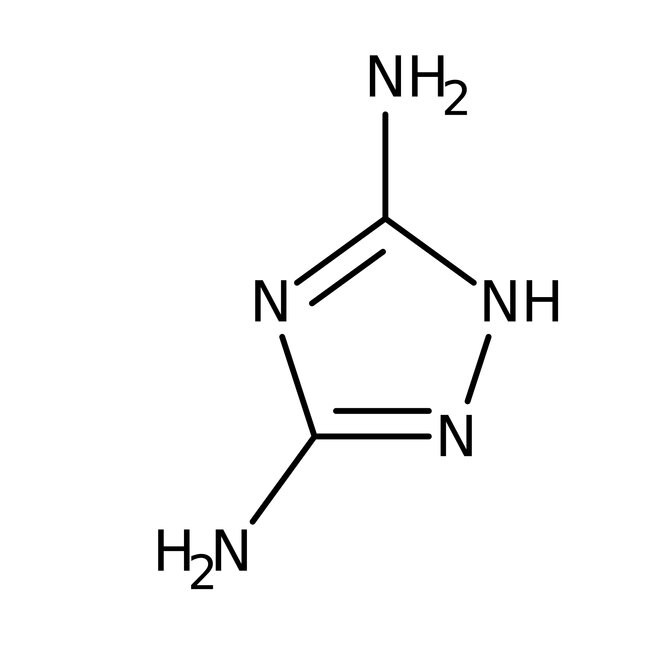 Welches Material eignet sich als Katalysator für die Aktivierung von CO2?
Mögliche Kandidaten:
Oberfläche von Indiumoxid
3,5-Diamino-1,2,4-Triazol
Methoden:
Gaussian
xTB
Molden
Chemcraft
Linux
HPC cluster
https://sciencenotes.org/what-is-a-catalyst-understand-catalysis/
Kontakt: milan.oncak@uibk.ac.at, Raum 3/5
www.uibk.ac.at/ionen-angewandte-physik/photophys/
4
Cai, D., Cai, Y., Tan, K. B. & Zhan, G. Recent advances of indium oxide-based catalysts for CO2 hydrogenation to methanol: experimental and theoretical. Materials 16, 2803 (2023).
https://www.thermofisher.com/order/catalog/product/112440250
[Speaker Notes: Wie sieht der katalytische Prozess aus?
Was sind die aktiven Stellen?
Gibt es extrem seltene, aber extrem aktive Stellen („schwarze Schwäne“)?
Wie kann man ein besseres katalytisches Material gezielt vorbereiten?]
Thema 2: Astrophysik –Diffuse Interstellare Banden (DIBs)
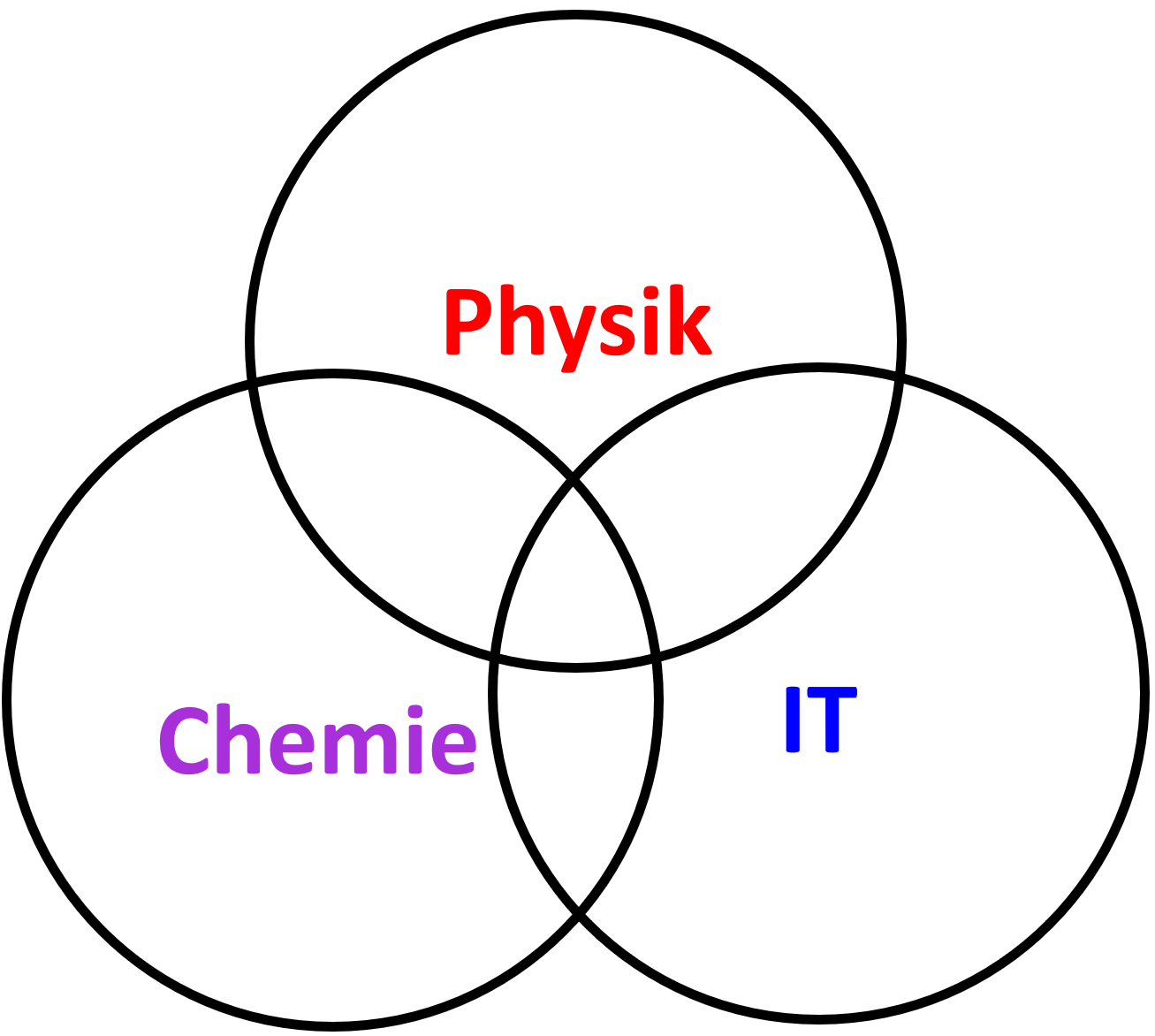 Moleküle im interstellaren Medium absorbieren Licht
Welche Moleküle sind das?
Ziel: Berechne Absorptionsbanden verschiedener Moleküle mithilfe quantenchemischer Software
	 Erstelle eine große Datenbank mit potentiellen DIB Carriern
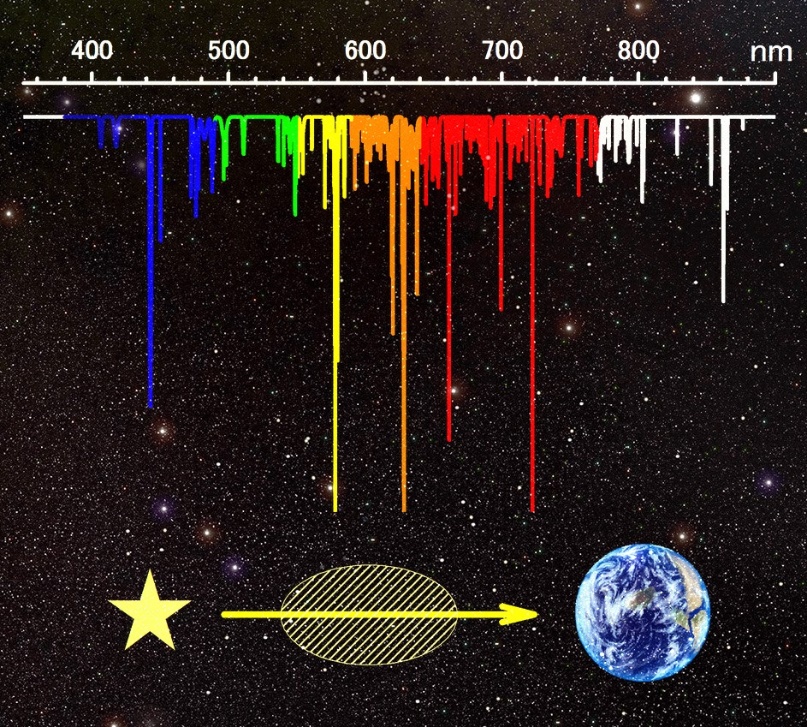 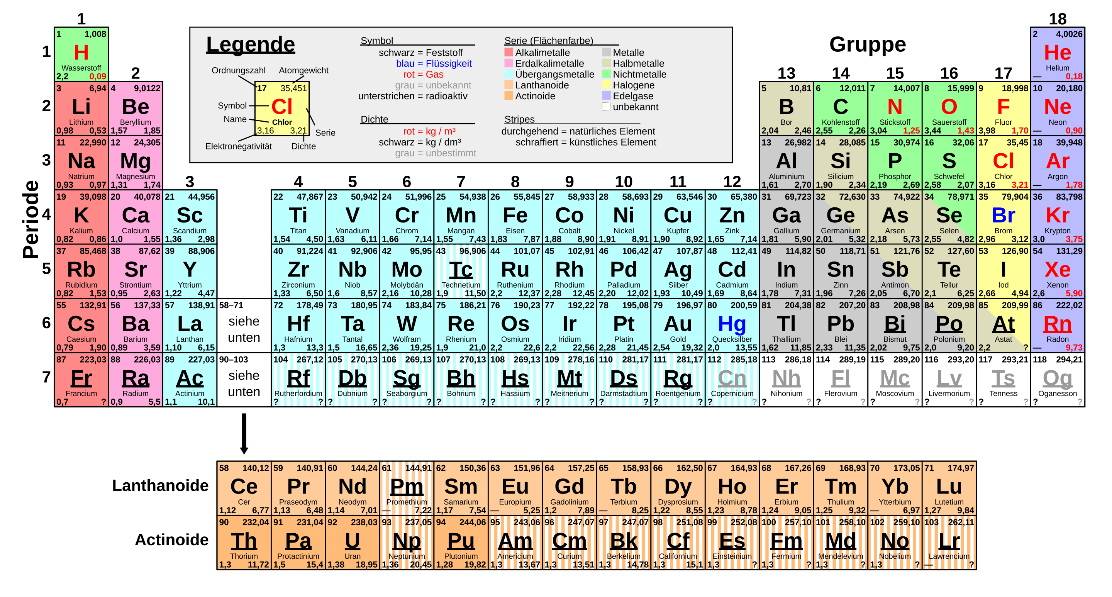 Methoden:
Molpro
Python
Linux
HPC cluster
?
https://www.rs.kagu.tus.ac.jp/tsukilab/member_araki/dibs_araki.html
Kontakt: milan.oncak@uibk.ac.at, Raum 3/5
www.uibk.ac.at/ionen-angewandte-physik/photophys/
5
https://de.wikipedia.org/wiki/Periodensystem#/media/Datei:Periodensystem_Einfach.svg
Thema 3: Experimentell Motivierte Themen
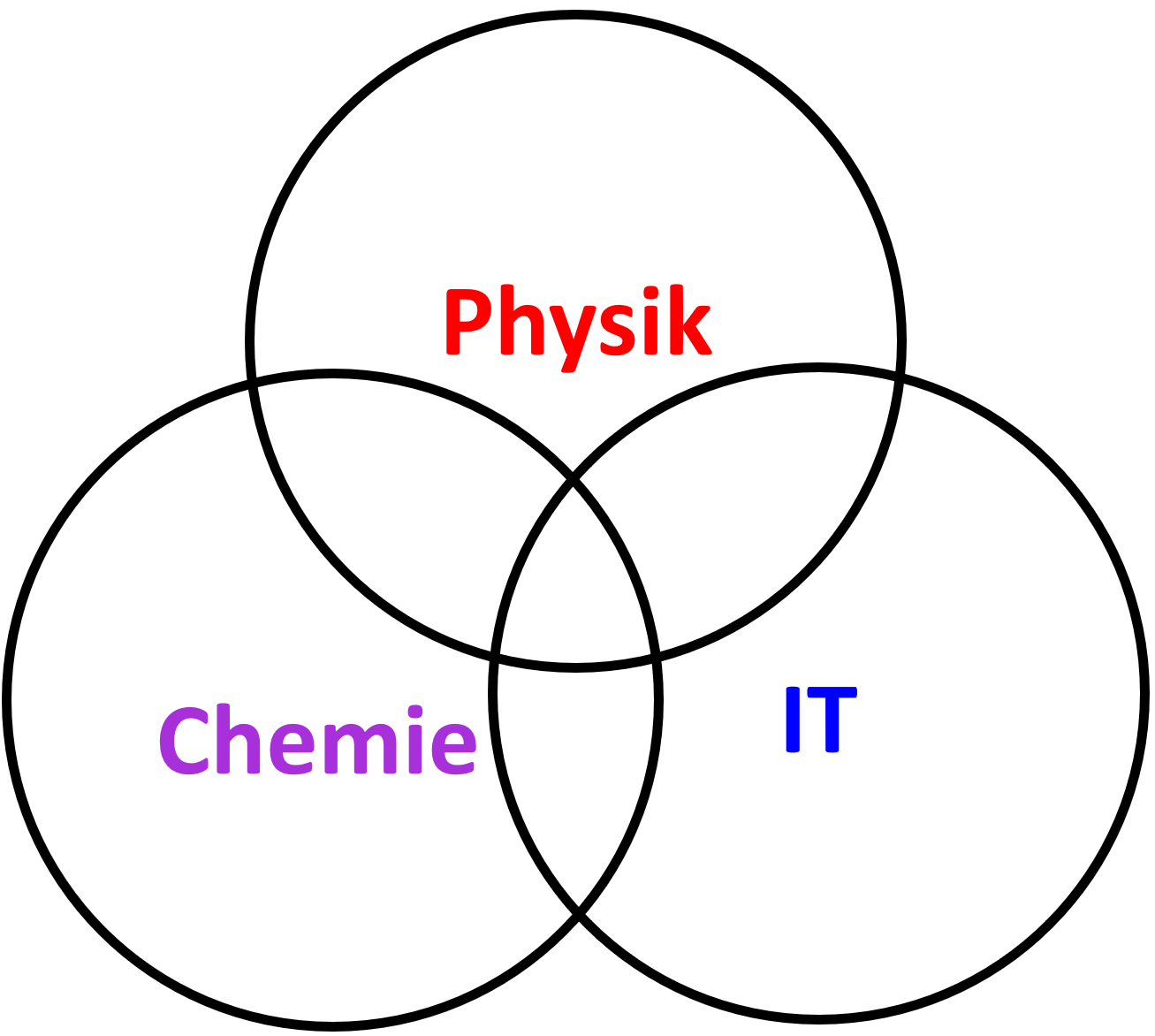 Diverse Auswahl an Themen
Enge Zusammenarbeit mit aktuellen Experimenten
Neue Themen oft spontan verfügbar
Aktuelle Beispiele:
Yttriumoxid-Cluster YO(Y2O3)n+
Ethin-Cluster (C2H2)n+
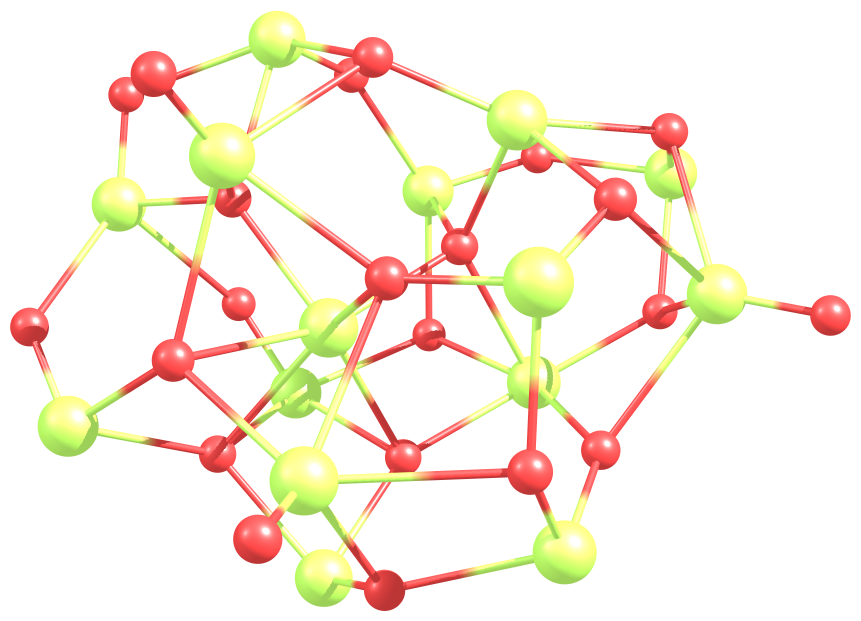 Methoden:
Gaussian
xTB
Molden
Chemcraft
Linux
HPC cluster
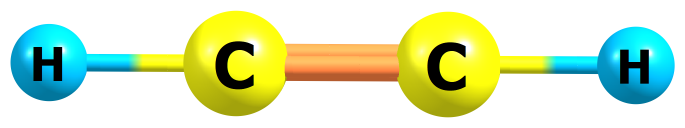 Kontakt: milan.oncak@uibk.ac.at, Raum 3/5
www.uibk.ac.at/ionen-angewandte-physik/photophys/
6
Thema 4: Genetische Algorithmen
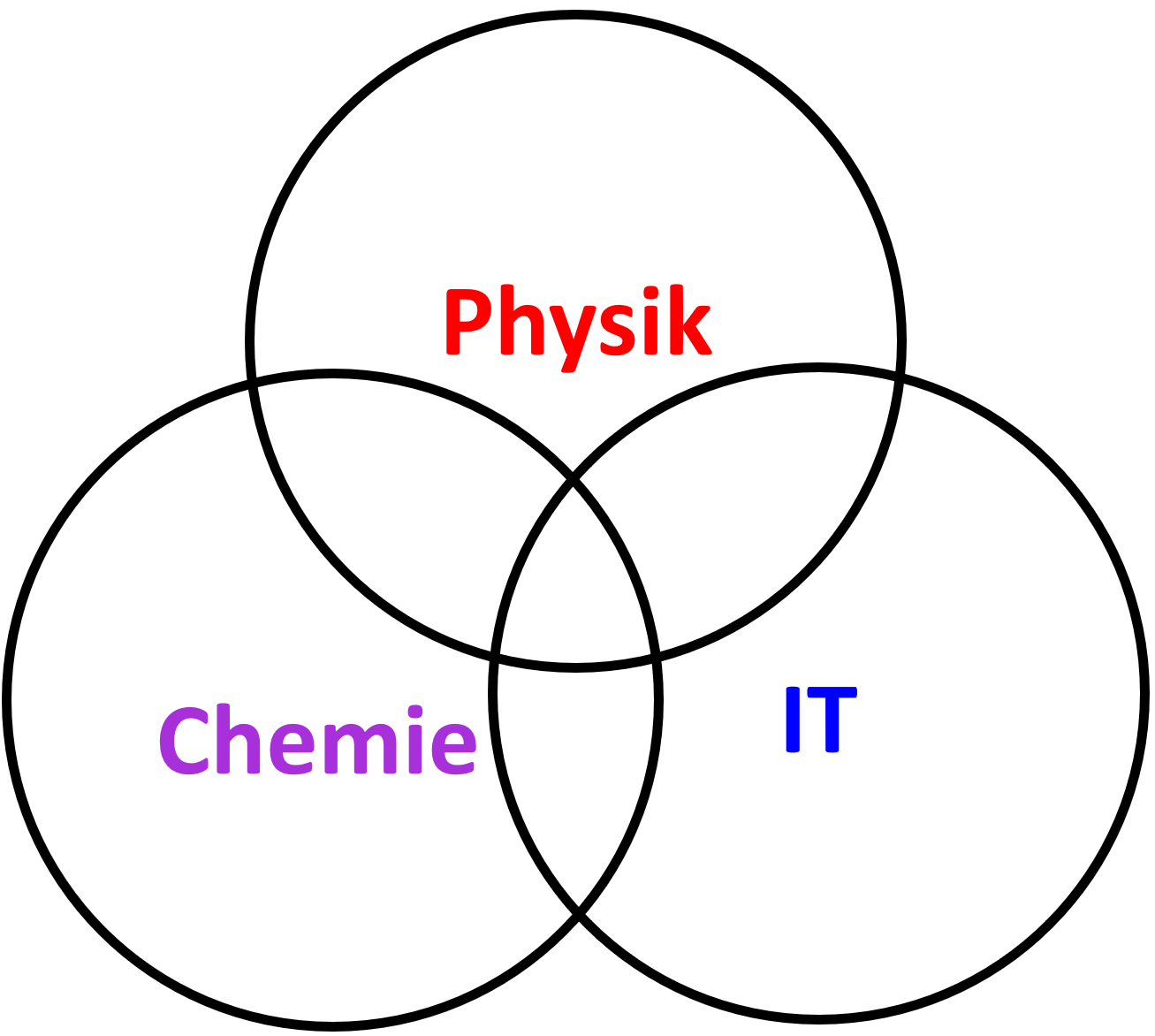 Genetische Algorithmen: Metaheuristisches Optimierungsverfahren, um Systeme mit geeigneten Eigenschaften zu finden
Neue Funktionalitäten in bestehendem Code implementieren z.B. Optimierung photochemischer Eigenschaften
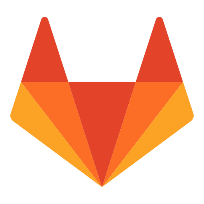 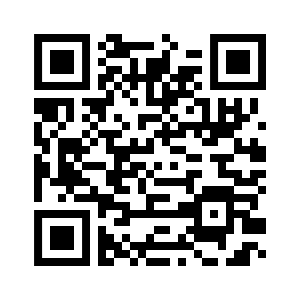 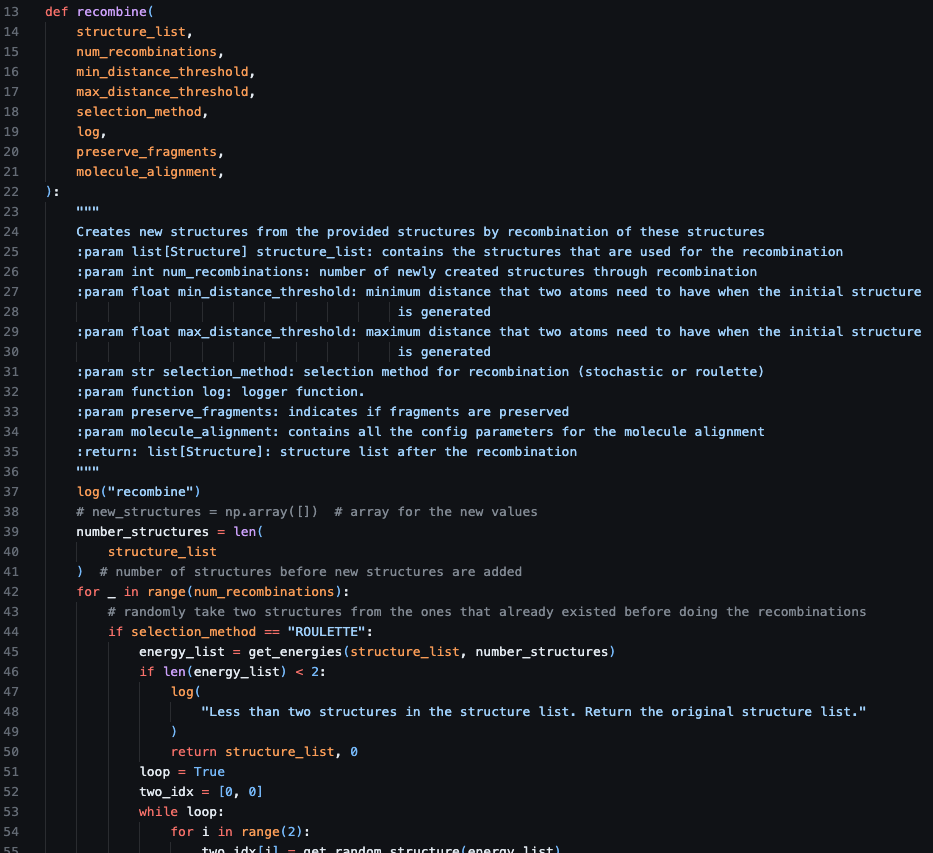 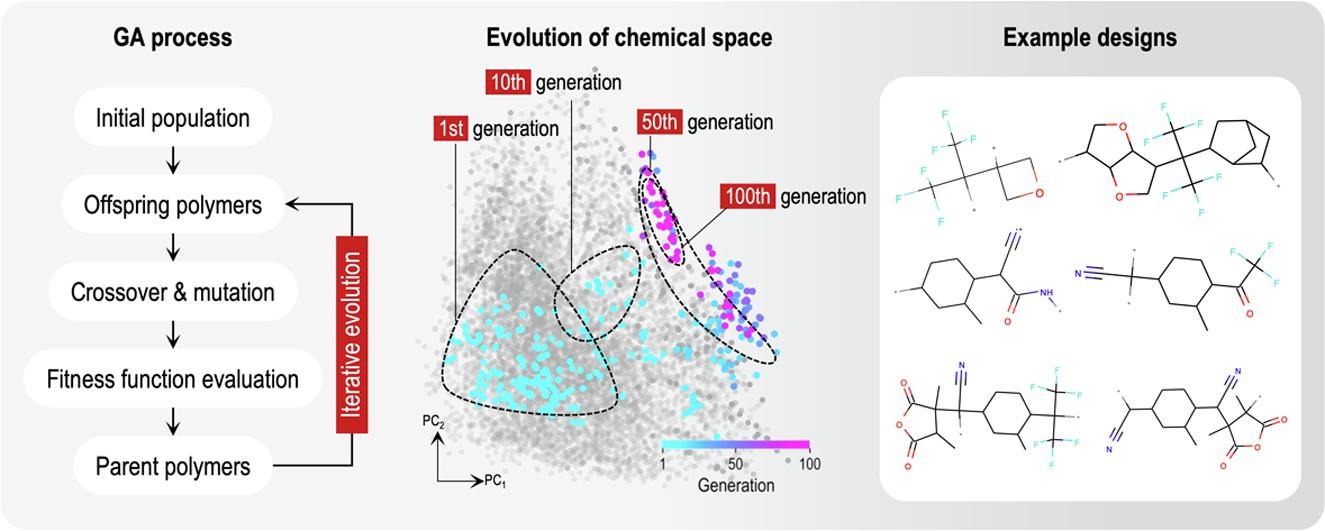 Methoden:
Python
Linux
HPC cluster
Kontakt: milan.oncak@uibk.ac.at, Raum 3/5
www.uibk.ac.at/ionen-angewandte-physik/photophys/
https://www.sciencedirect.com/science/article/pii/S0927025620305589
7
Thema 5: PIMC (Path Integral Monte Carlo)
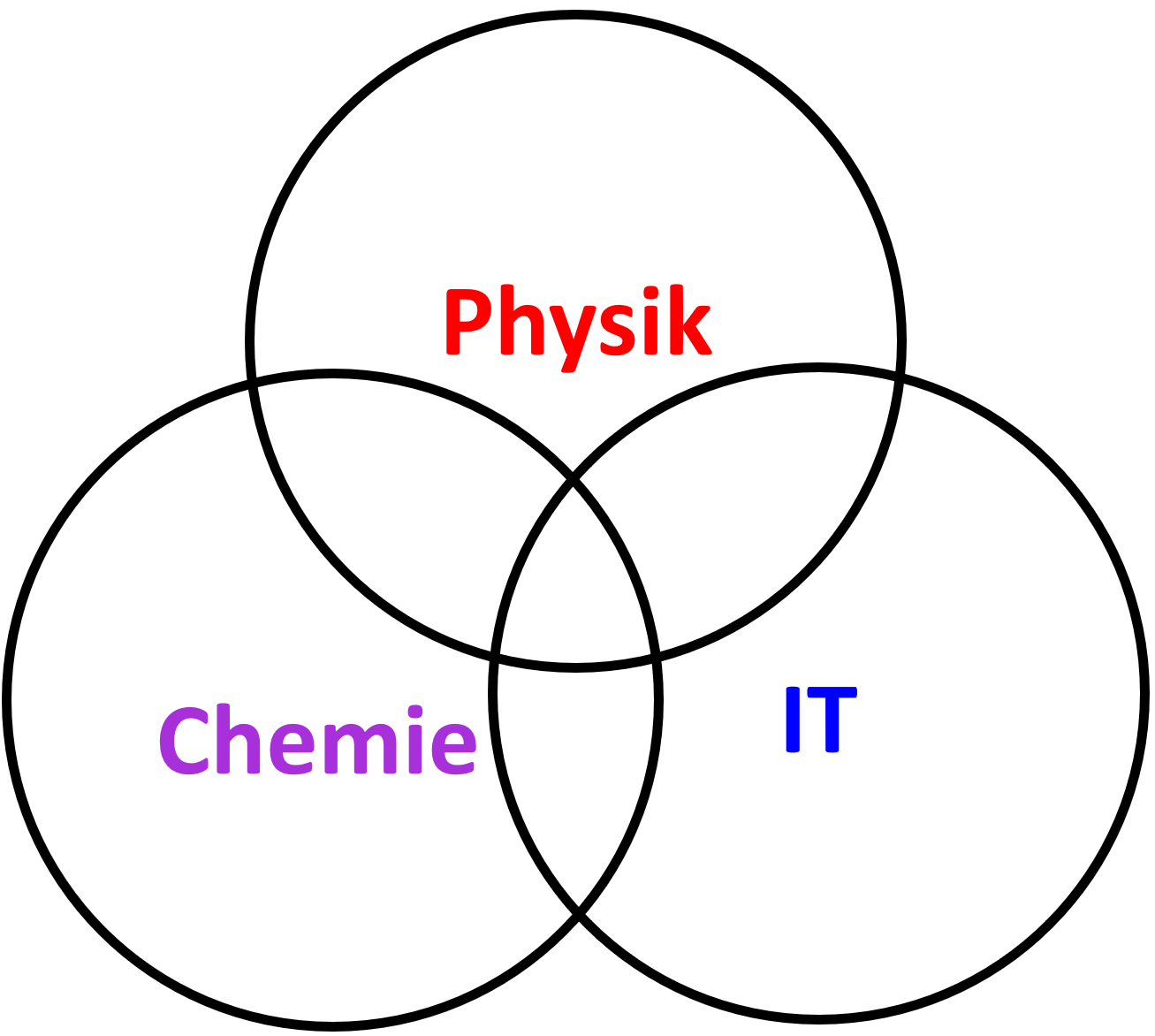 Path Integral Monte Carlo: Wie beschreibt man komplizierte Komplexe mit Übergangsmetallen, die in verschieden elektronischen Zuständen koexistieren?
Implementation und Testung von einem „deep generative model“ z.B. VAE oder Flow-based
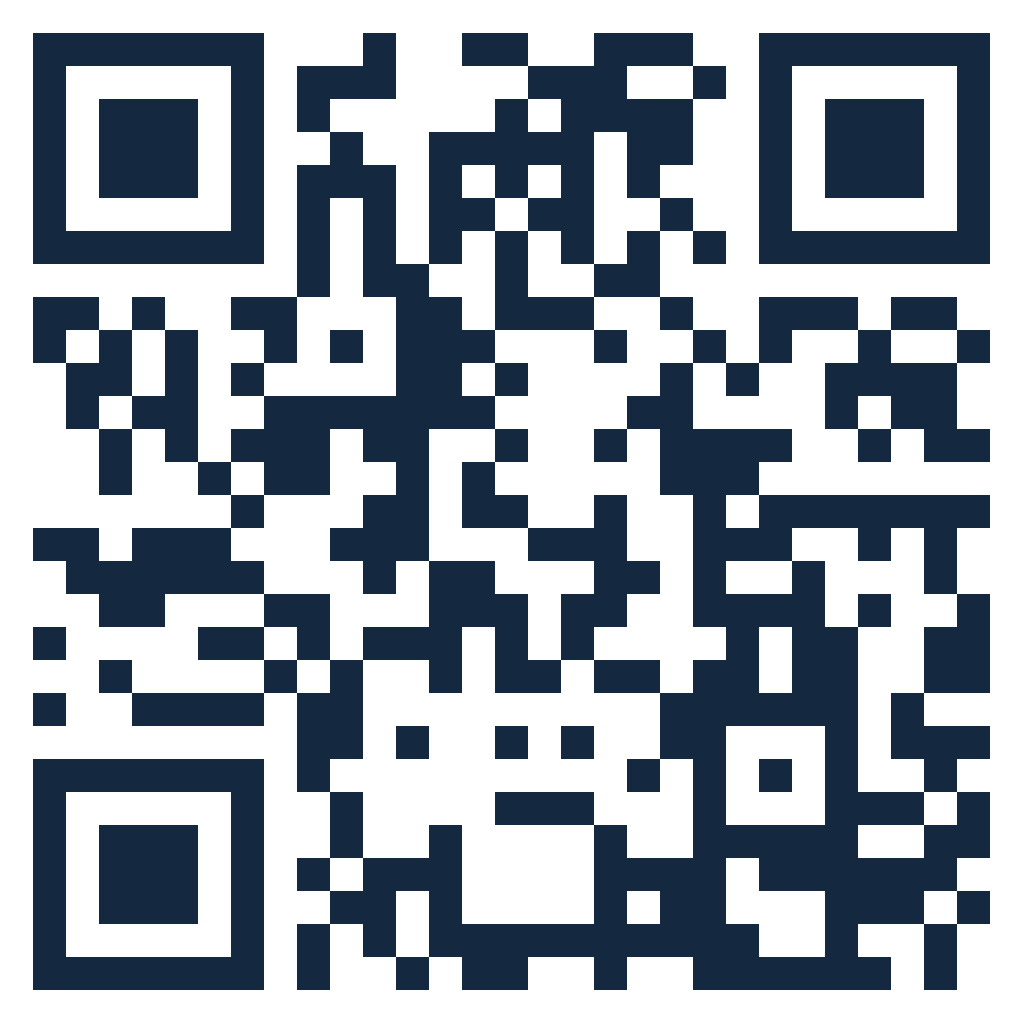 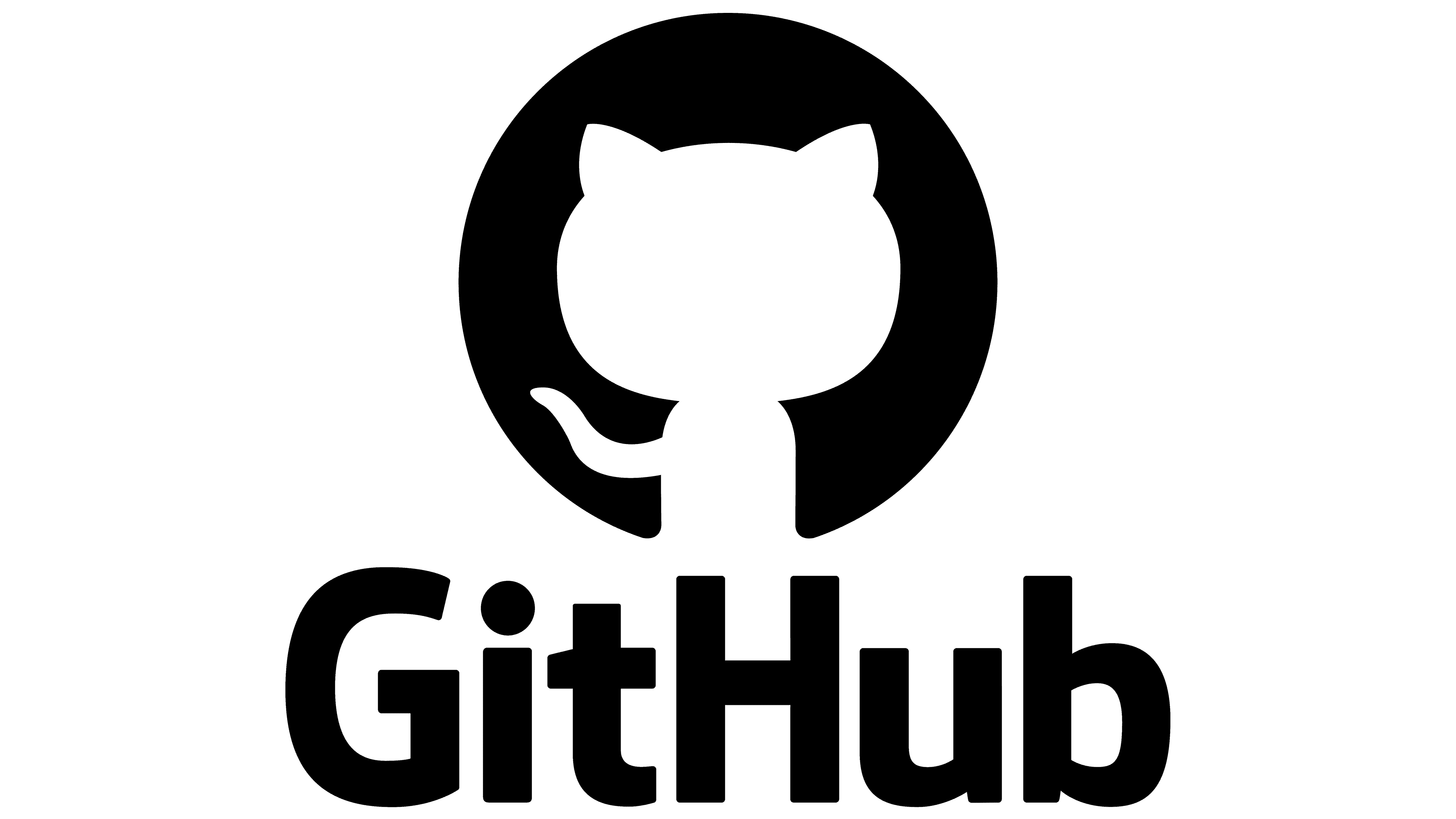 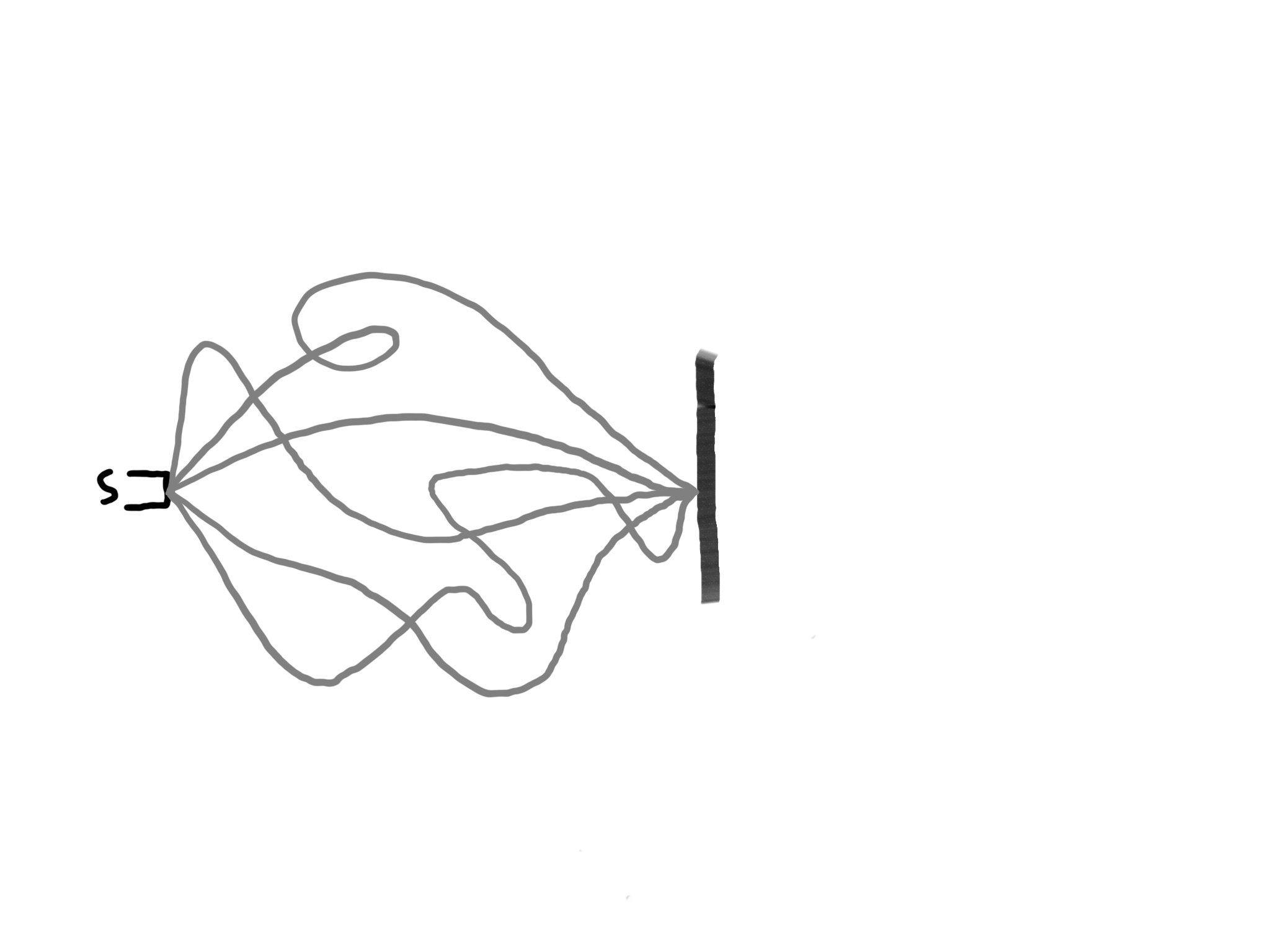 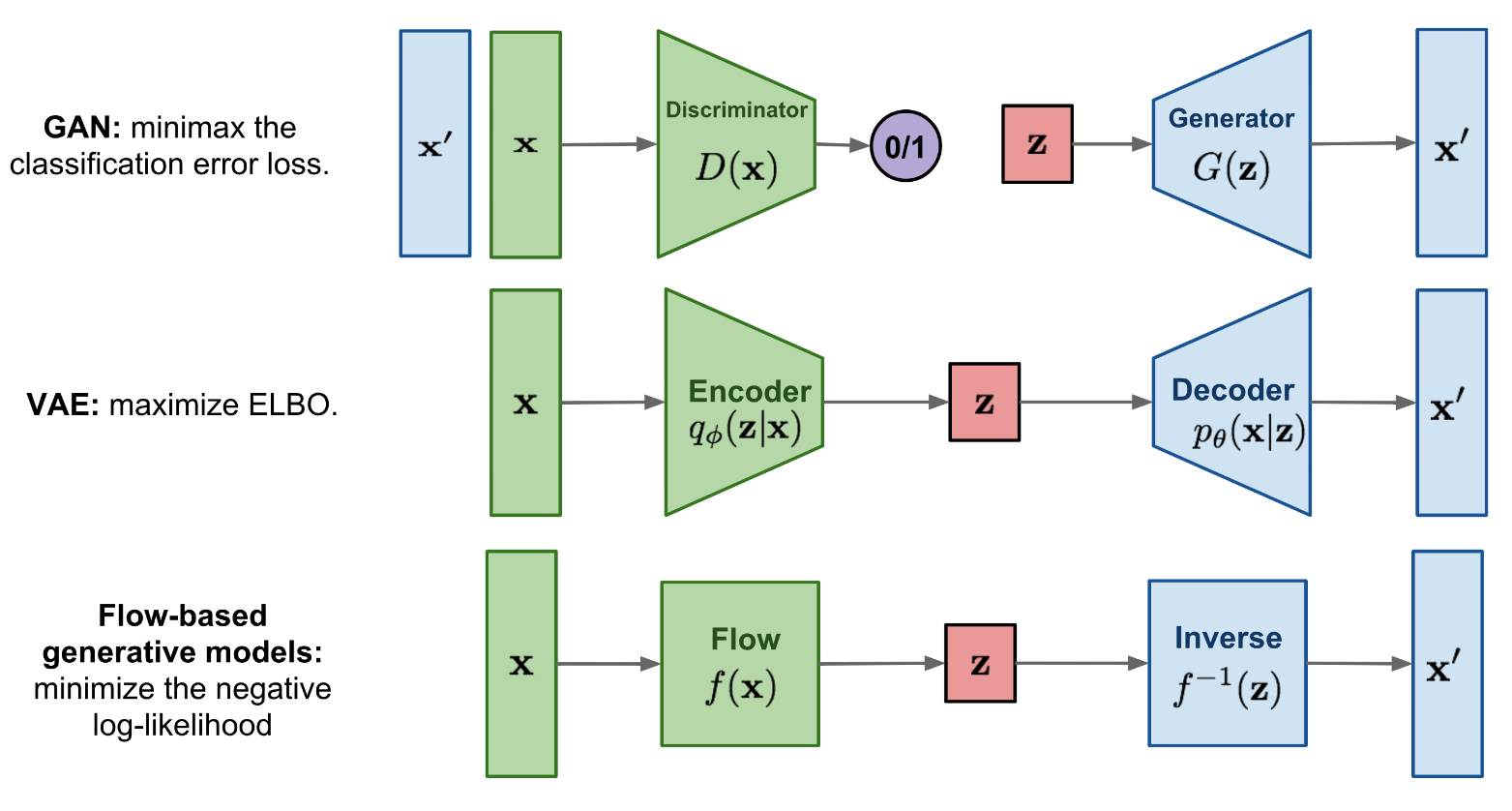 Methoden:
Python/PyTorch
C++/LibTorch
Linux
HPC cluster
Kontakt: milan.oncak@uibk.ac.at, Raum 3/5
www.uibk.ac.at/ionen-angewandte-physik/photophys/
https://lilianweng.github.io/posts/2018-10-13-flow-models/
8